FORMAZIONE XTE
CORSI DI FORMAZIONE
PER DISOCCUPATI
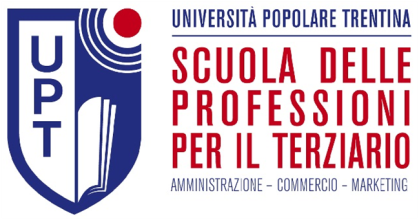 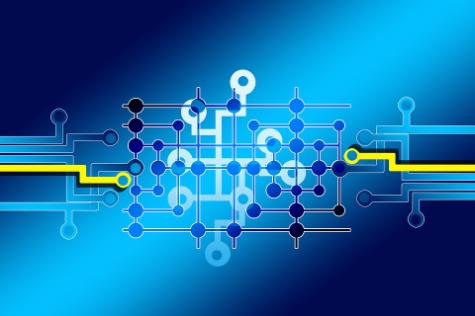 SVILUPPATORE 
IN AMBIENTE MICROSOFT.NET
SEI DISOCCUPATO? FAI CENTRO!
INVESTI NEL SAPERE TECNICO
Conoscere e approfondire l’innovazione promossa dal mondo informatico è indispensabile non solo per trovare un impiego, ma per mantenerlo con soddisfazione.
ISCRIVITI AL CORSO entro il 17 gennaio 2019!
Il corso si svolge a Trento, nella sede dell’UPT, in Passaggio Peterlongo 8
Durata dal 22 gennaio al 30 marzo 2019
150 ORE DI LABORATORIO INFORMATICO 
40 ORE DI TIROCINIO IN AZIENDA con riconoscimento di 70 euro
BUONO PASTO

CORSO CON VOUCHER
oppure in regime privato a 2.000 EURO

TROVERAI DOCENTI QUALIFICATI E UN CONTESTO CHE TI AFFIANCHERA’ 
NELLA VALORIZZAZIONE DELL’ESPERIENZA DI TIROCINIO AZIENDALE.

CONTENUTI:
Visual basic, Linguaggio C#, Dbms relazionali, Microsoft SQL Server, HTML, CSS,
javascript e altro.
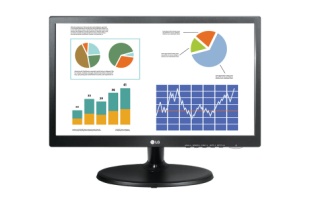 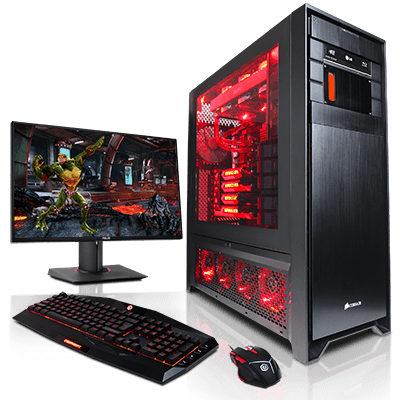 PER ISCRIZIONI:
Segreteria Formazione Continua
Via Prati 22  -Trento
Tel. 0461 260323 
mail: segreteria.formazione@cfp-upt.it